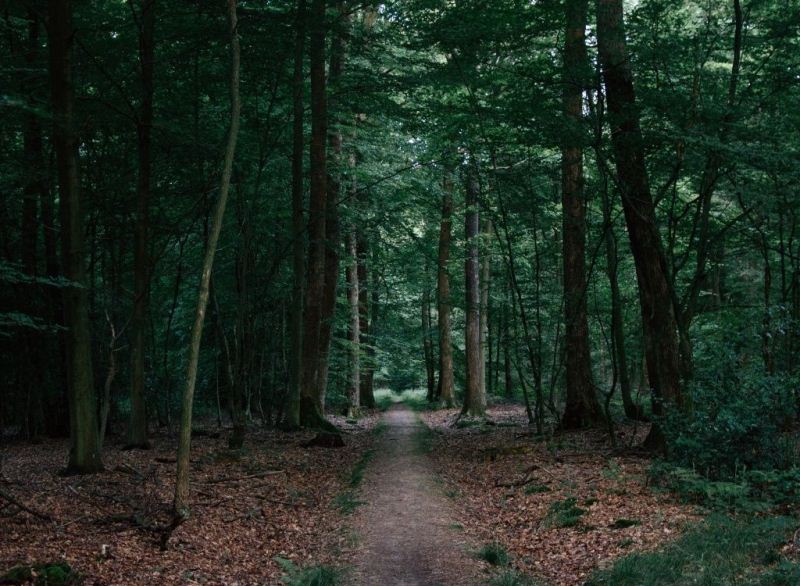 Окружающий Мир
Лесные опасности2класс
ГБОУ  Школа 887   г.Москва

Преподаватель: Бариненкова И.А.
Ученица :  Дубровская Полина
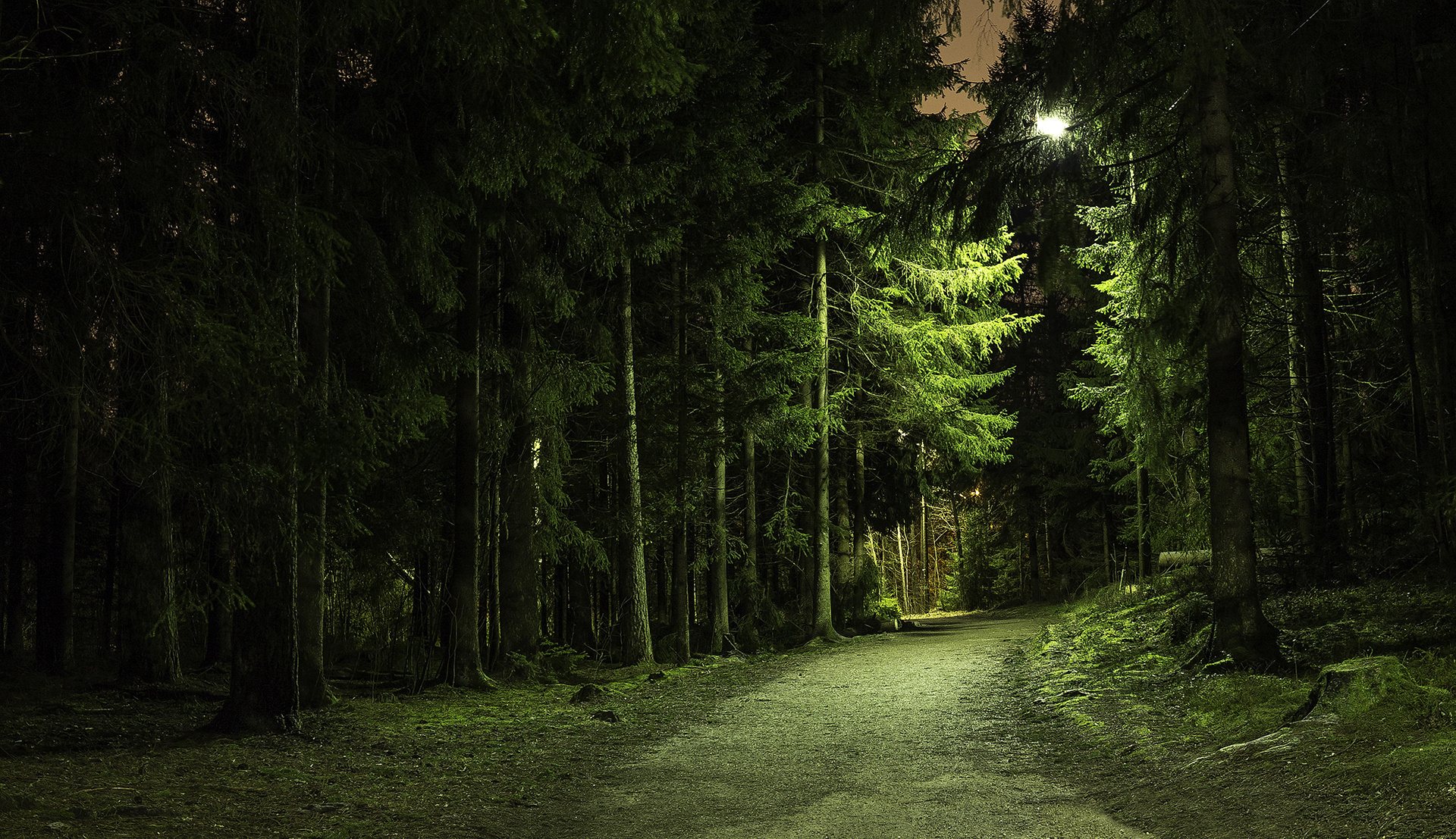 Хорошо в лесу летом и осенью
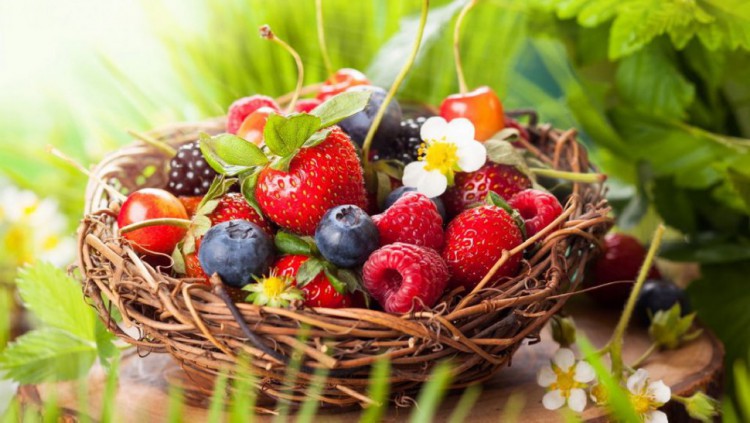 Свежий воздух, сладкие ягоды, ароматные грибы манят нас в лес
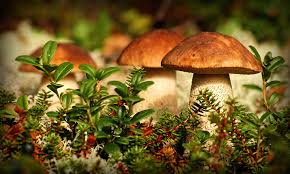 Но отправляясь в лес нельзя забывать об опасностях, которые можно там встретить
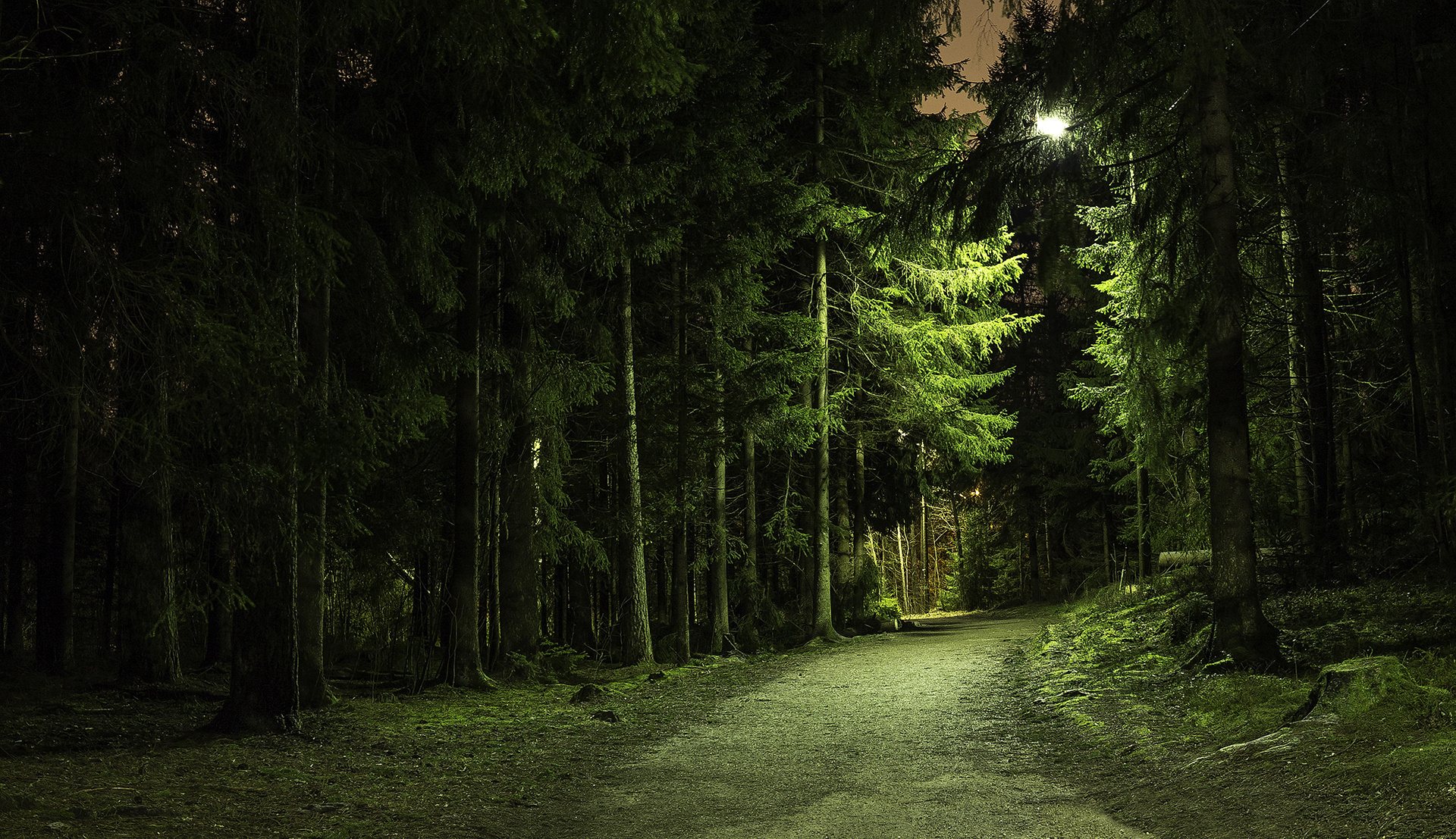 Хорошо в лесу летом и осенью
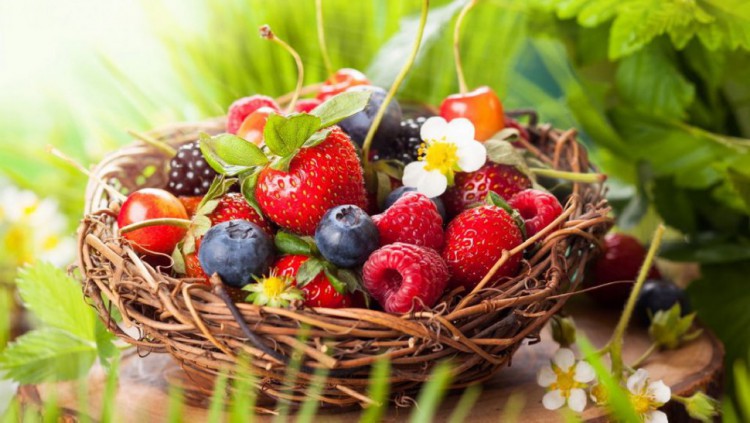 Свежий воздух, сладкие ягоды, ароматные грибы манят нас в лес
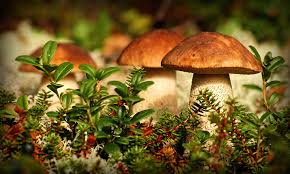 Но отправляясь в лес нельзя забывать об опасностях, которые можно там встретить
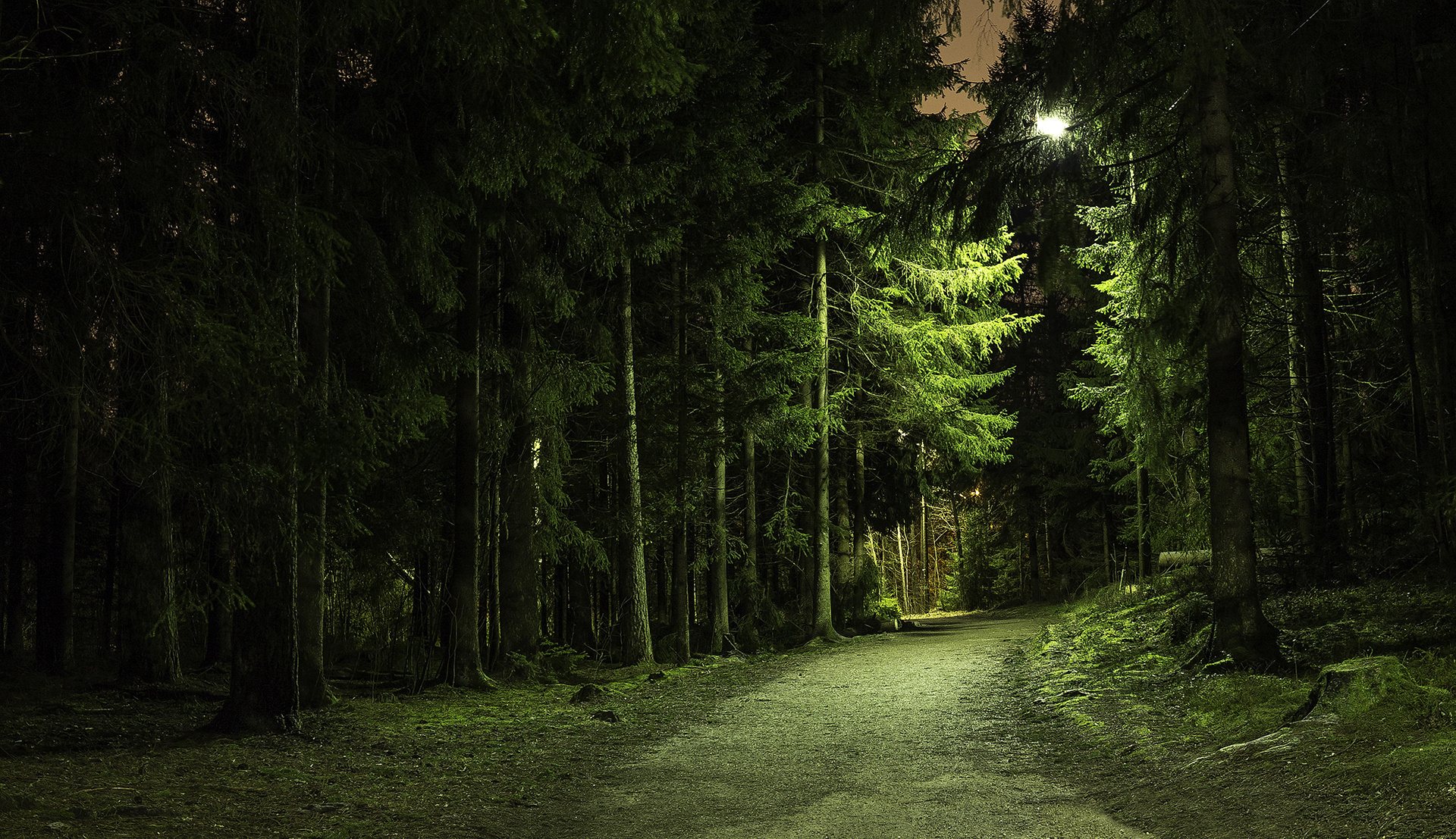 Опасные насекомые
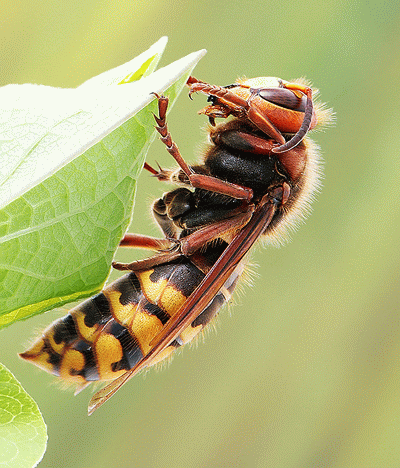 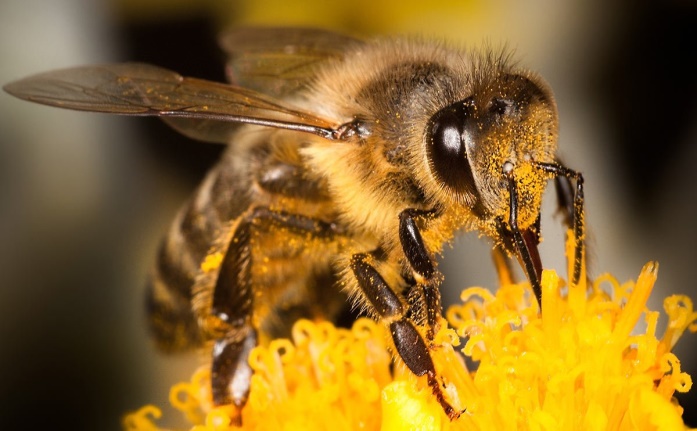 пчела
шершень
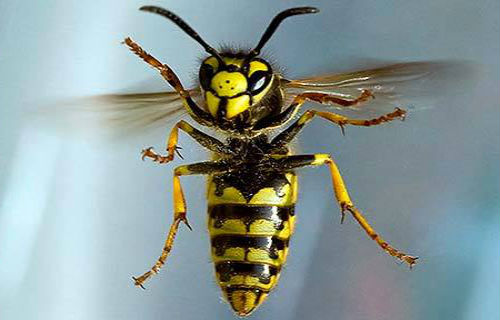 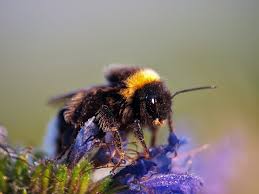 оса
шмель
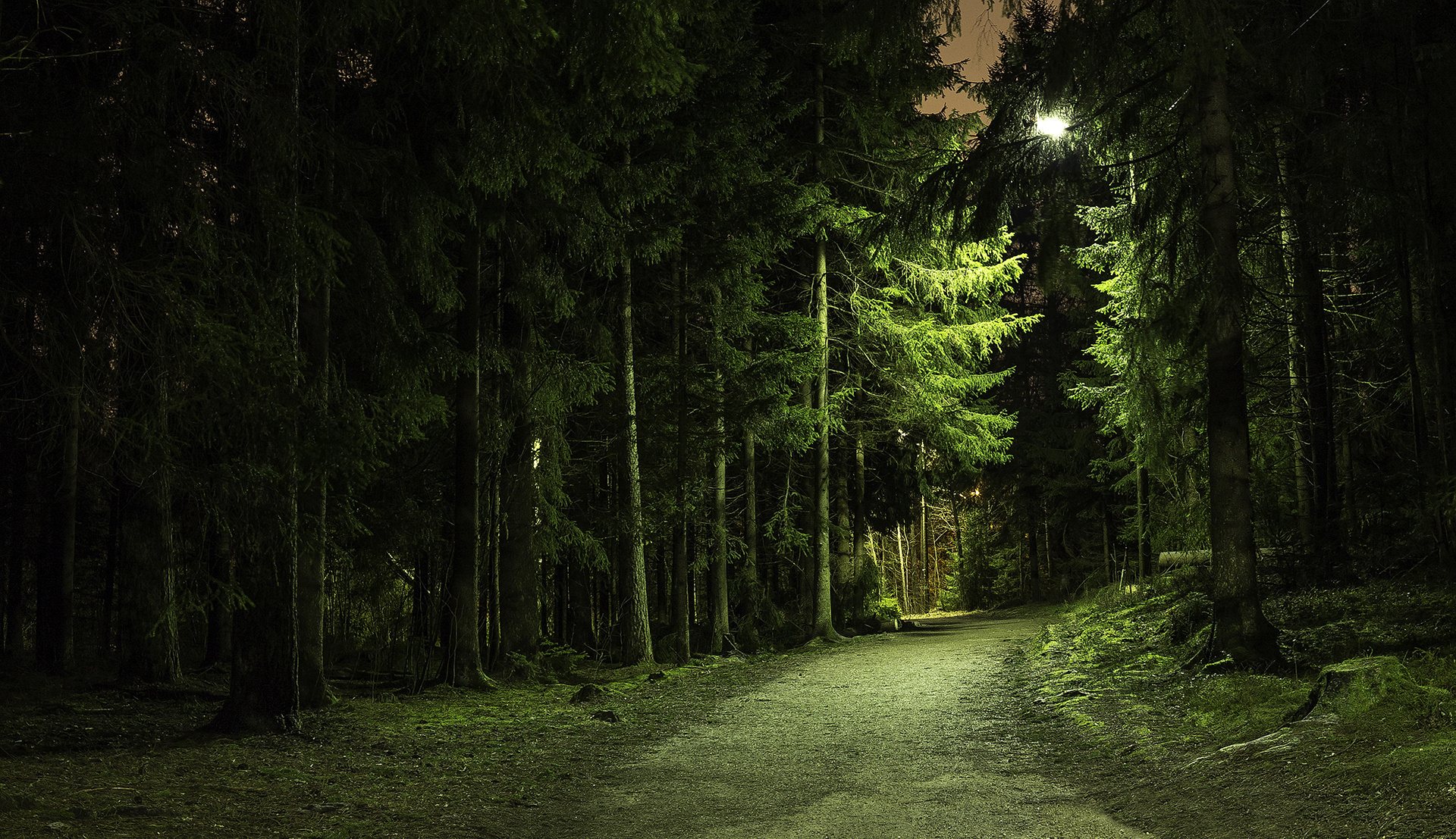 Опасные насекомые
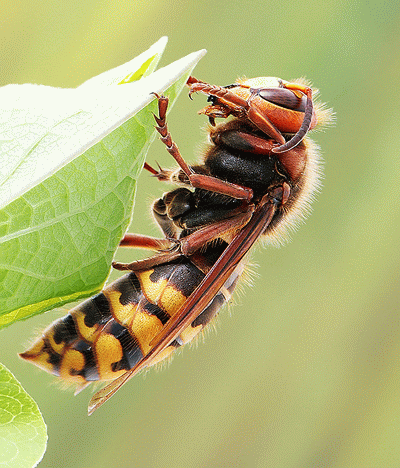 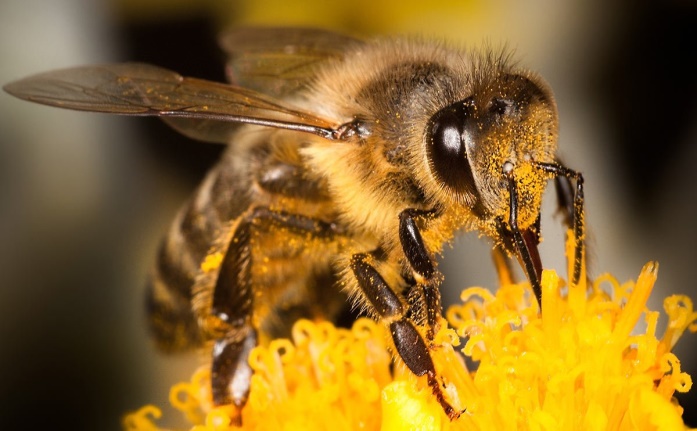 пчела
шершень
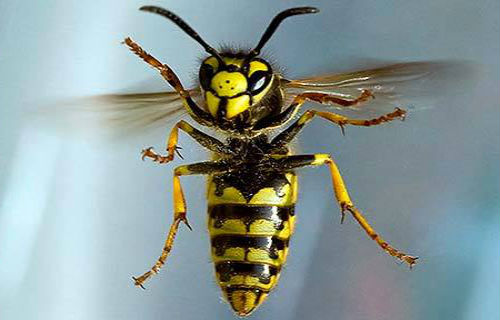 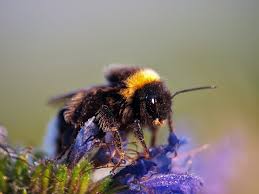 оса
шмель
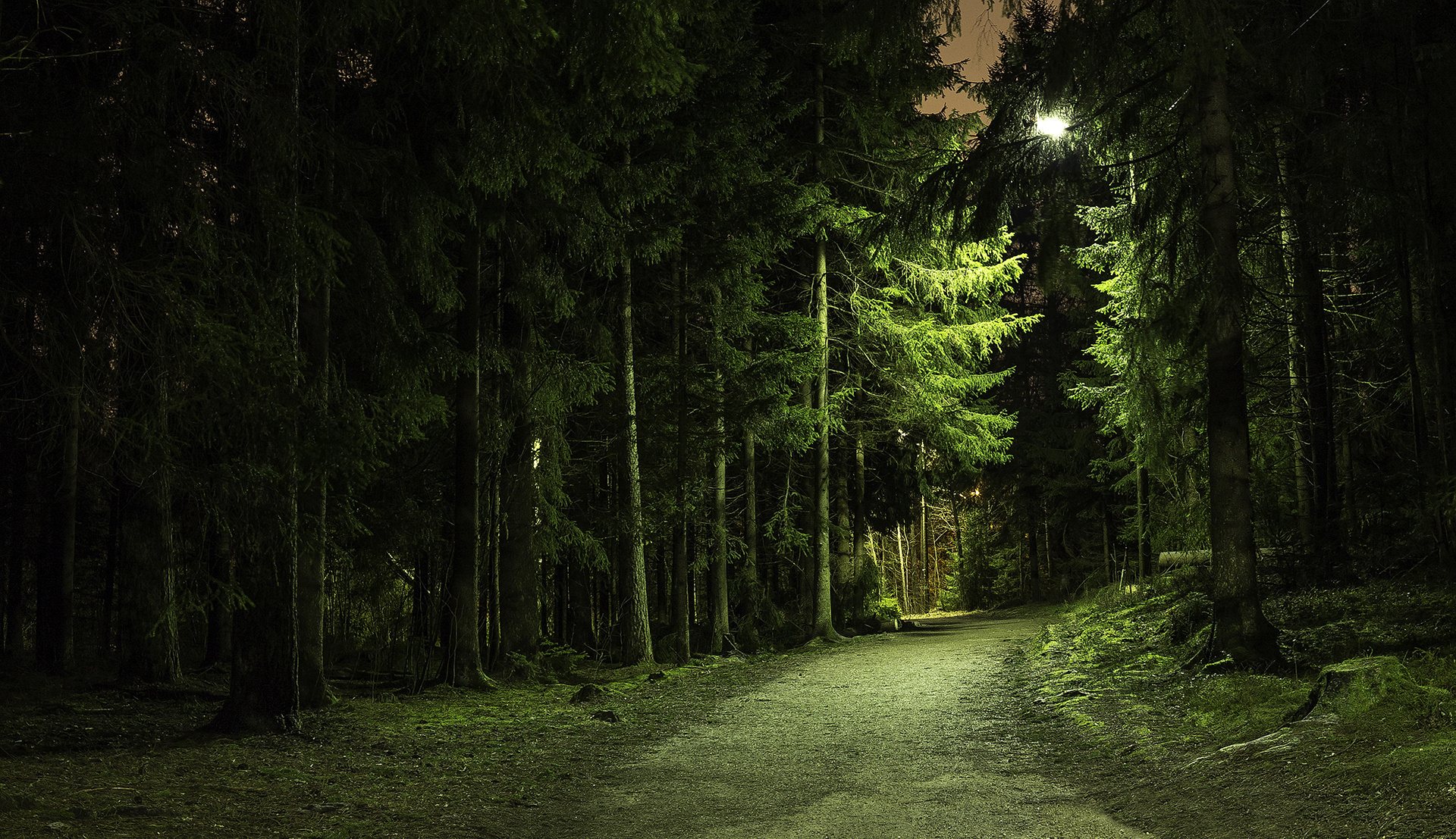 Опасные насекомые
П О М Н И !
Не приближайся к пчелиным ульям, вблизи не делай резких движений
Не разоряй осиные гнезда
Если насекомое рядом – подожди, пока оно улетит
Осы любят сладкое. Будь внимателен при приеме пищи
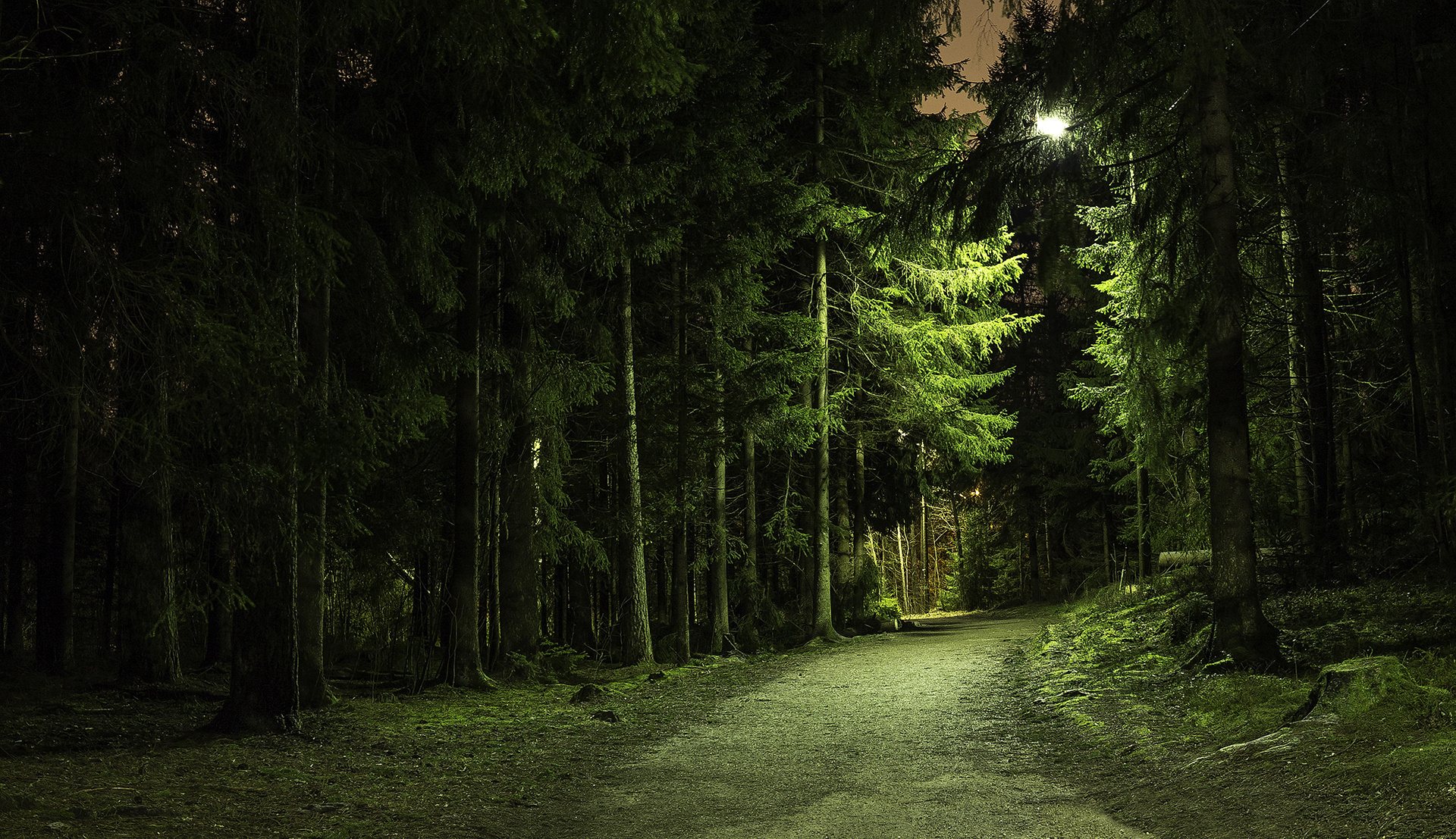 Опасные насекомые
П О М Н И !
Не приближайся к пчелиным ульям, вблизи не делай резких движений
Не разоряй осиные гнезда
Если насекомое рядом – подожди, пока оно улетит
Осы любят сладкое. Будь внимателен при приеме пищи
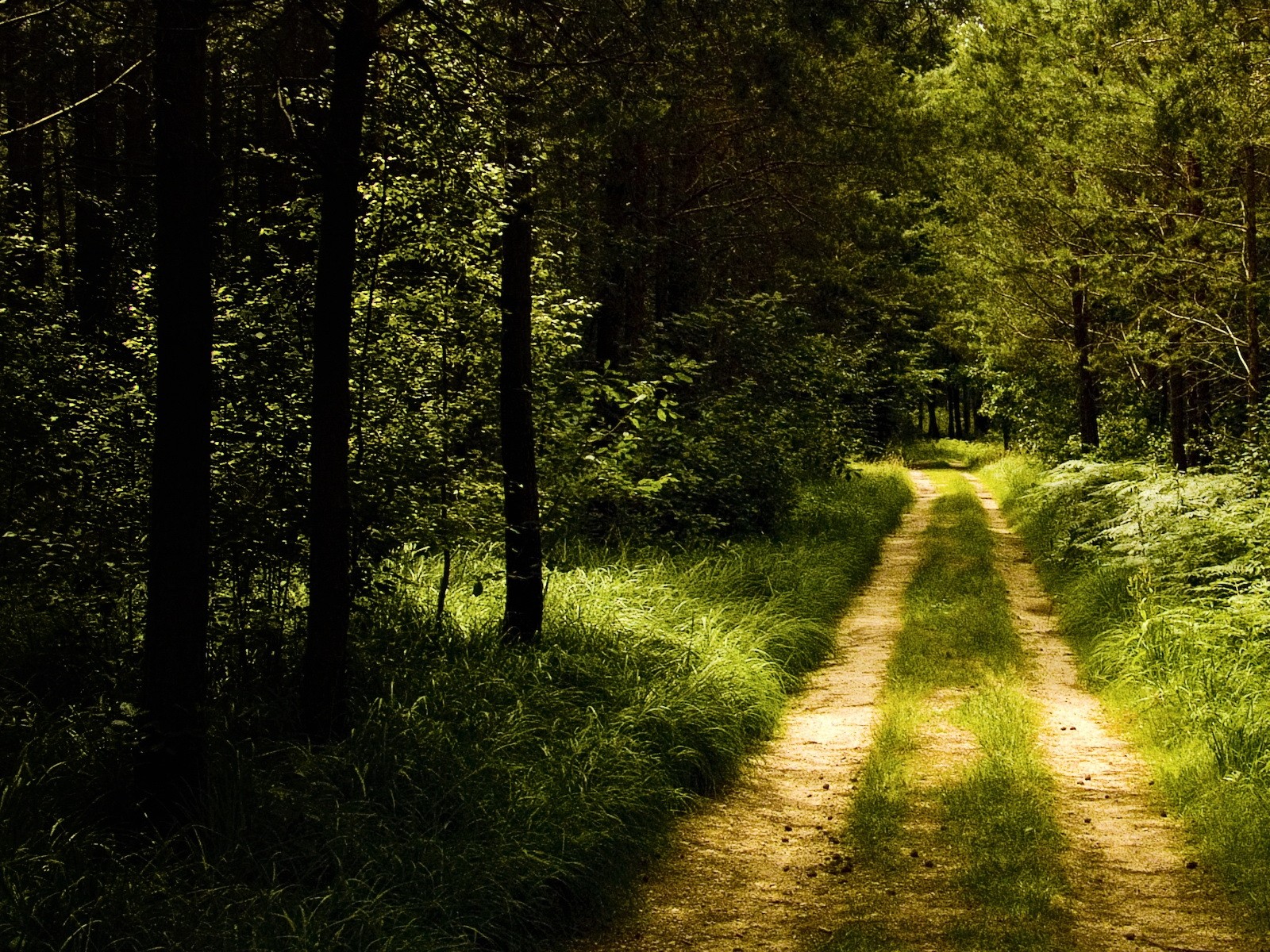 Ядовитые растения
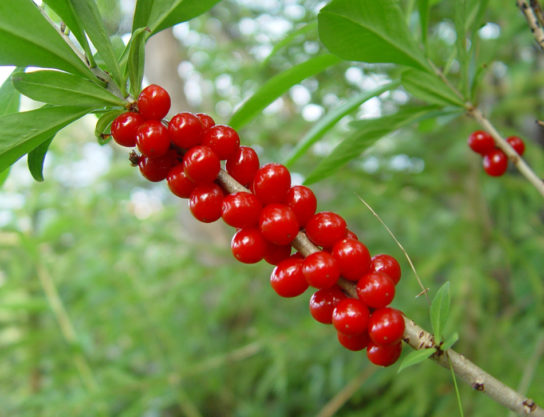 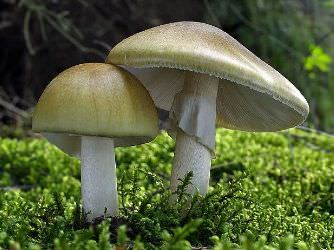 Волчье лыко
Бледная поганка
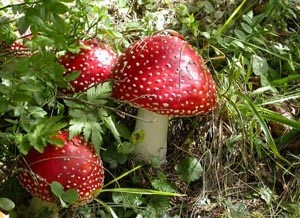 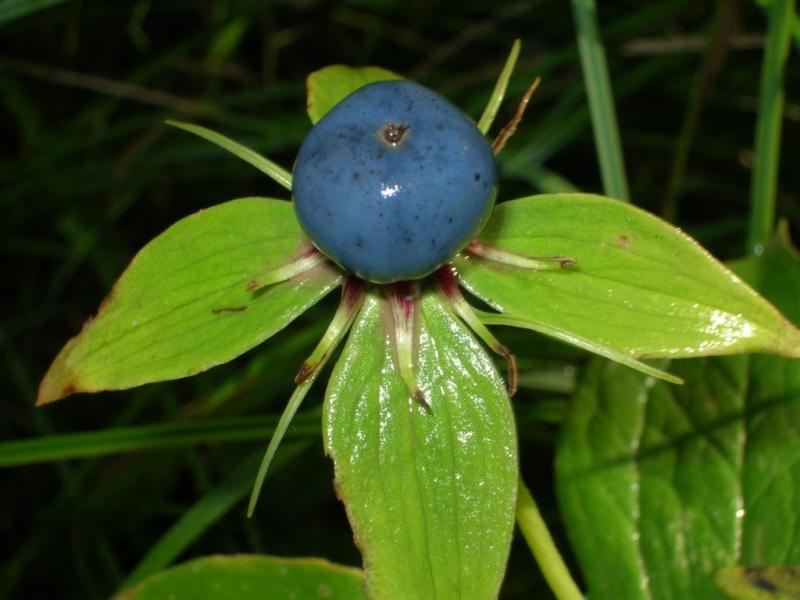 Мухомор
Вороний глаз
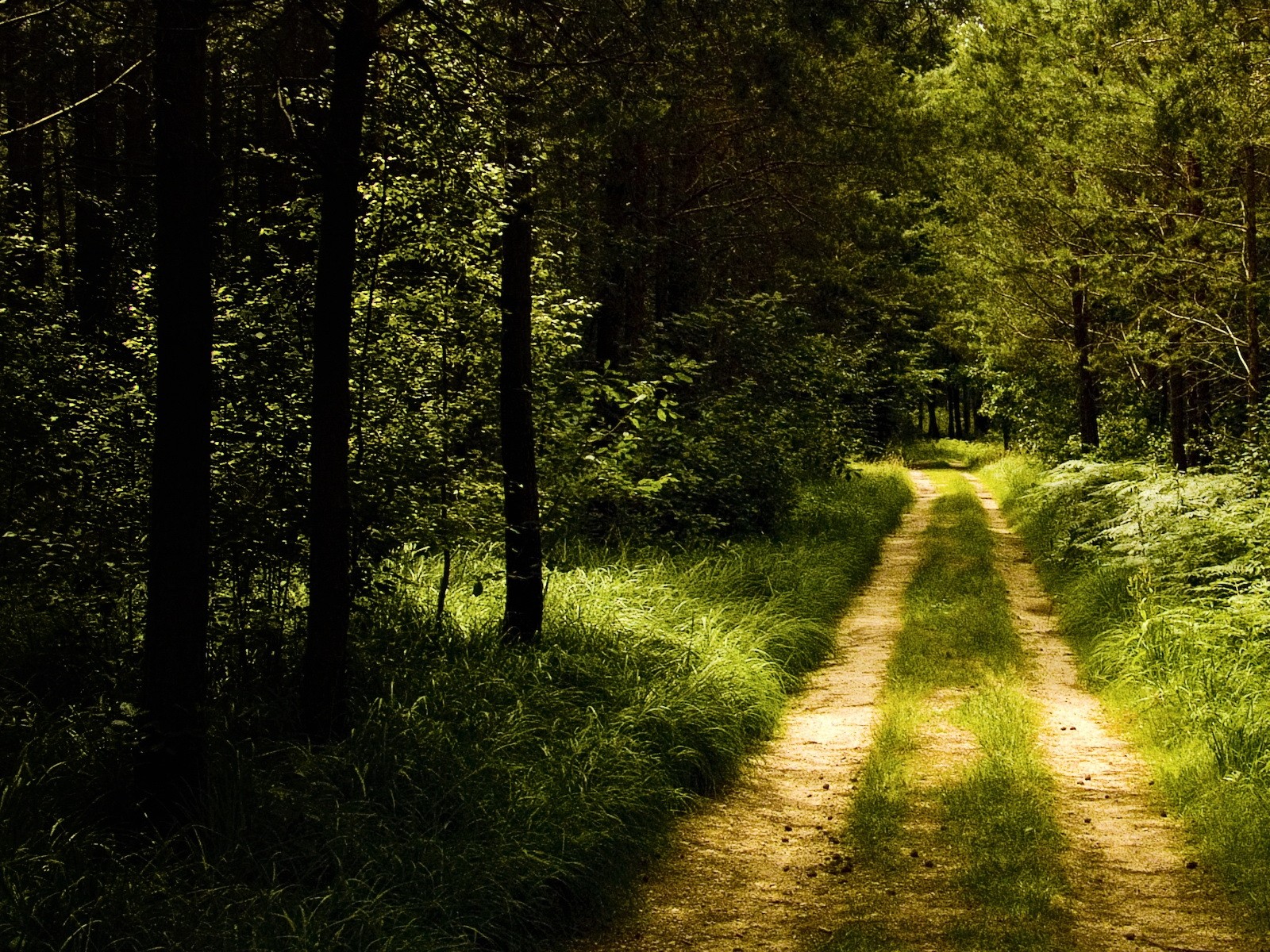 Ядовитые растения
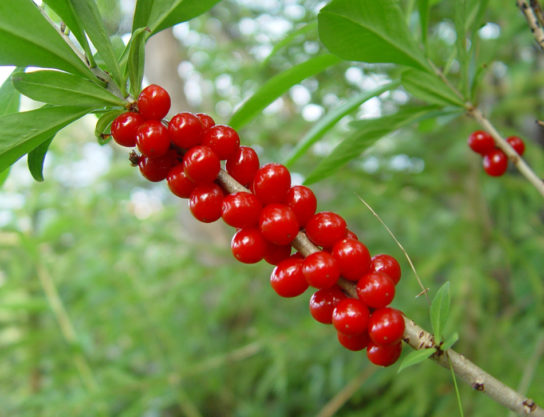 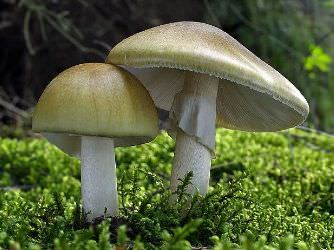 Волчье лыко
Бледная поганка
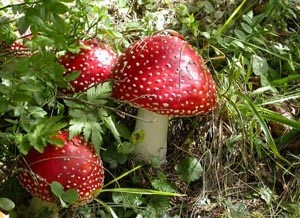 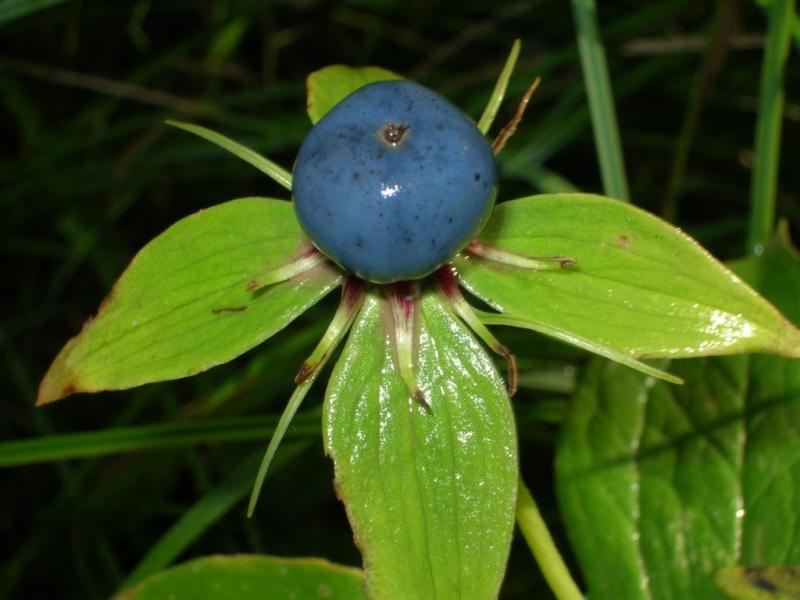 Мухомор
Вороний глаз
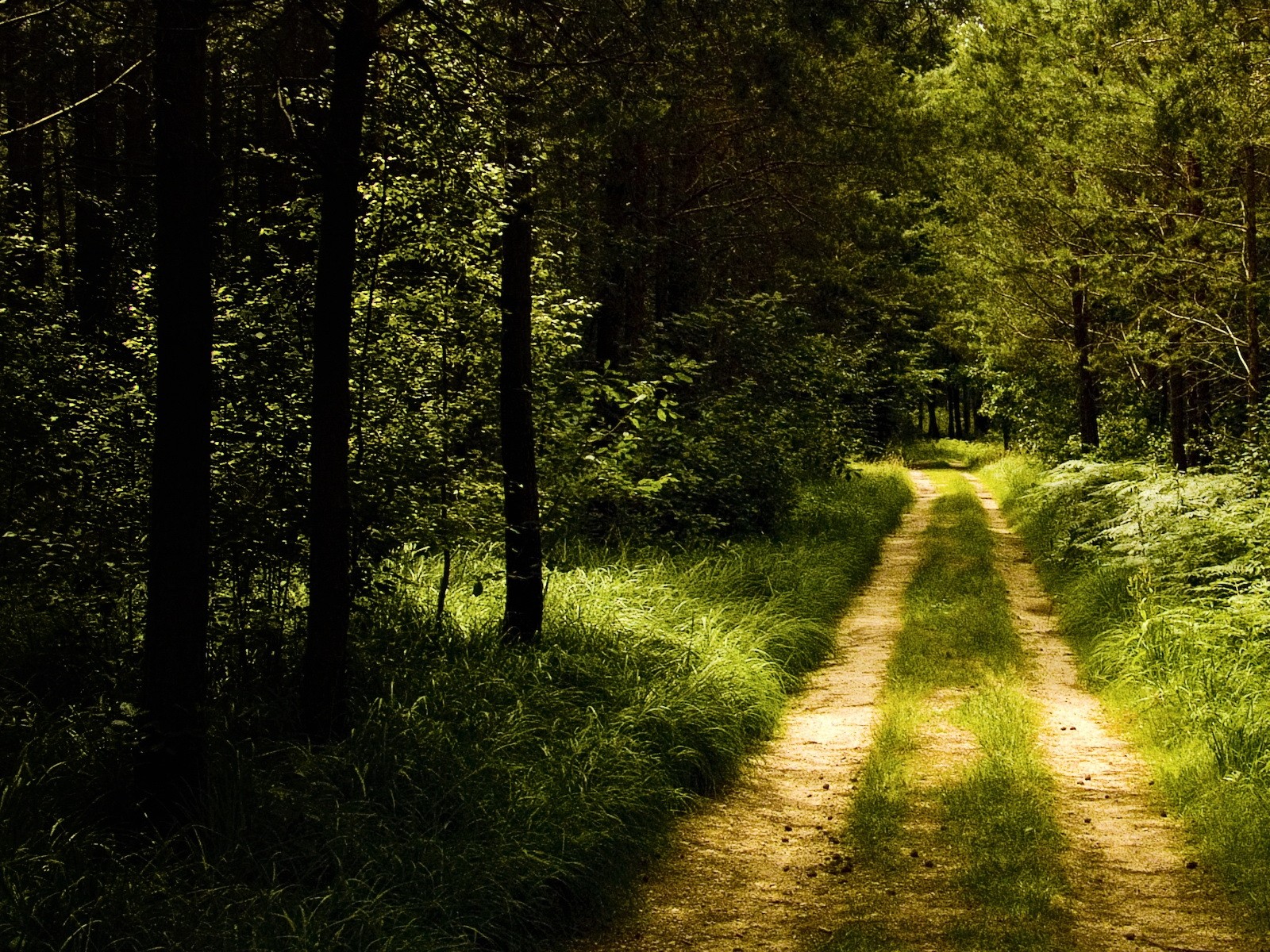 Ядовитые растения
П О М Н И !
Не собирай ягоды, грибы, которые не знаешь
Не бери старые грибы
Срезай грибы ножом, оставляя грибницу
Не сшибай мухоморы, они нужны деревьям и животным
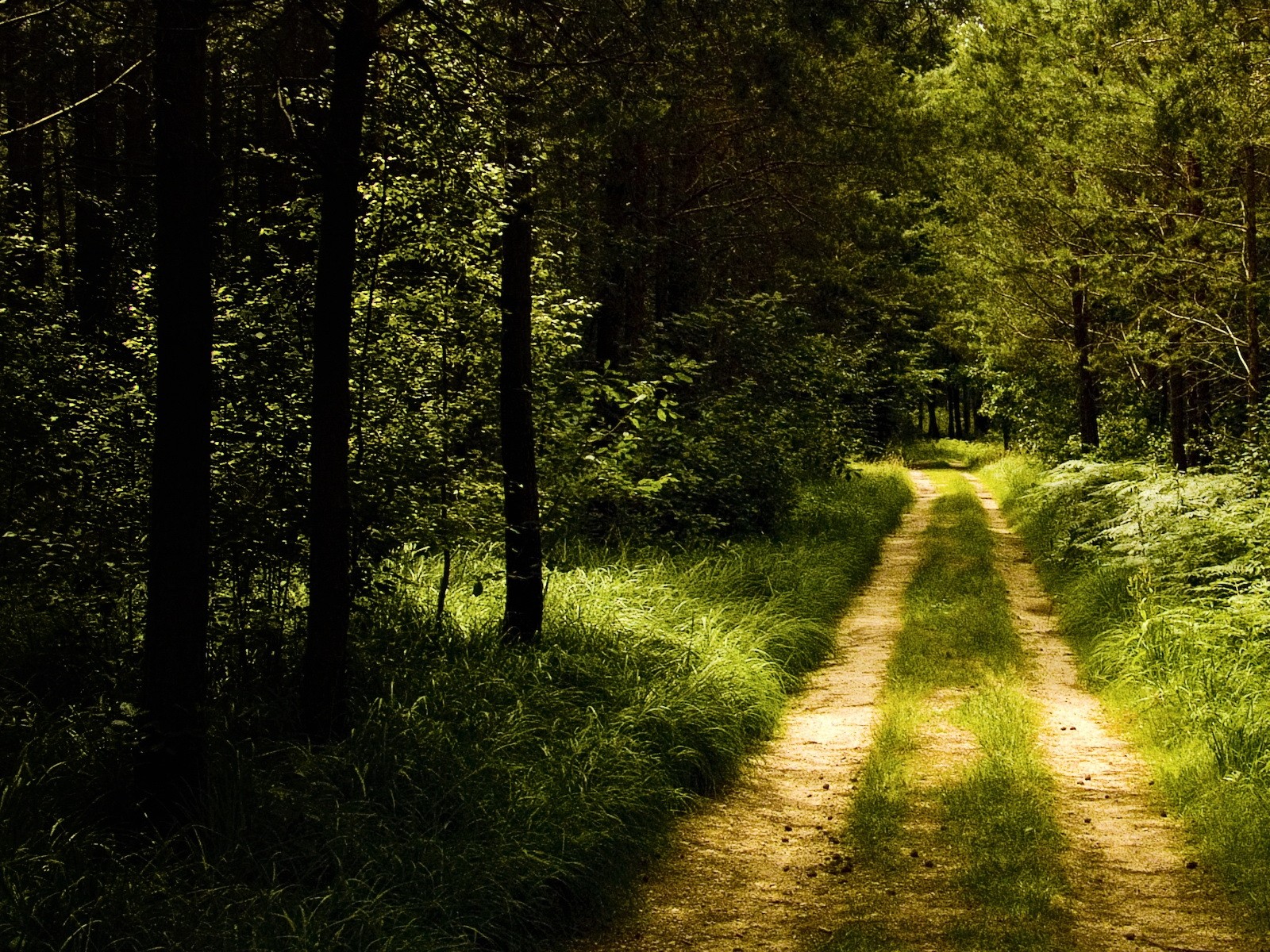 Ядовитые растения
П О М Н И !
Не собирай ягоды, грибы, которые не знаешь
Не бери старые грибы
Срезай грибы ножом, оставляя грибницу
Не сшибай мухоморы, они нужны деревьям и животным
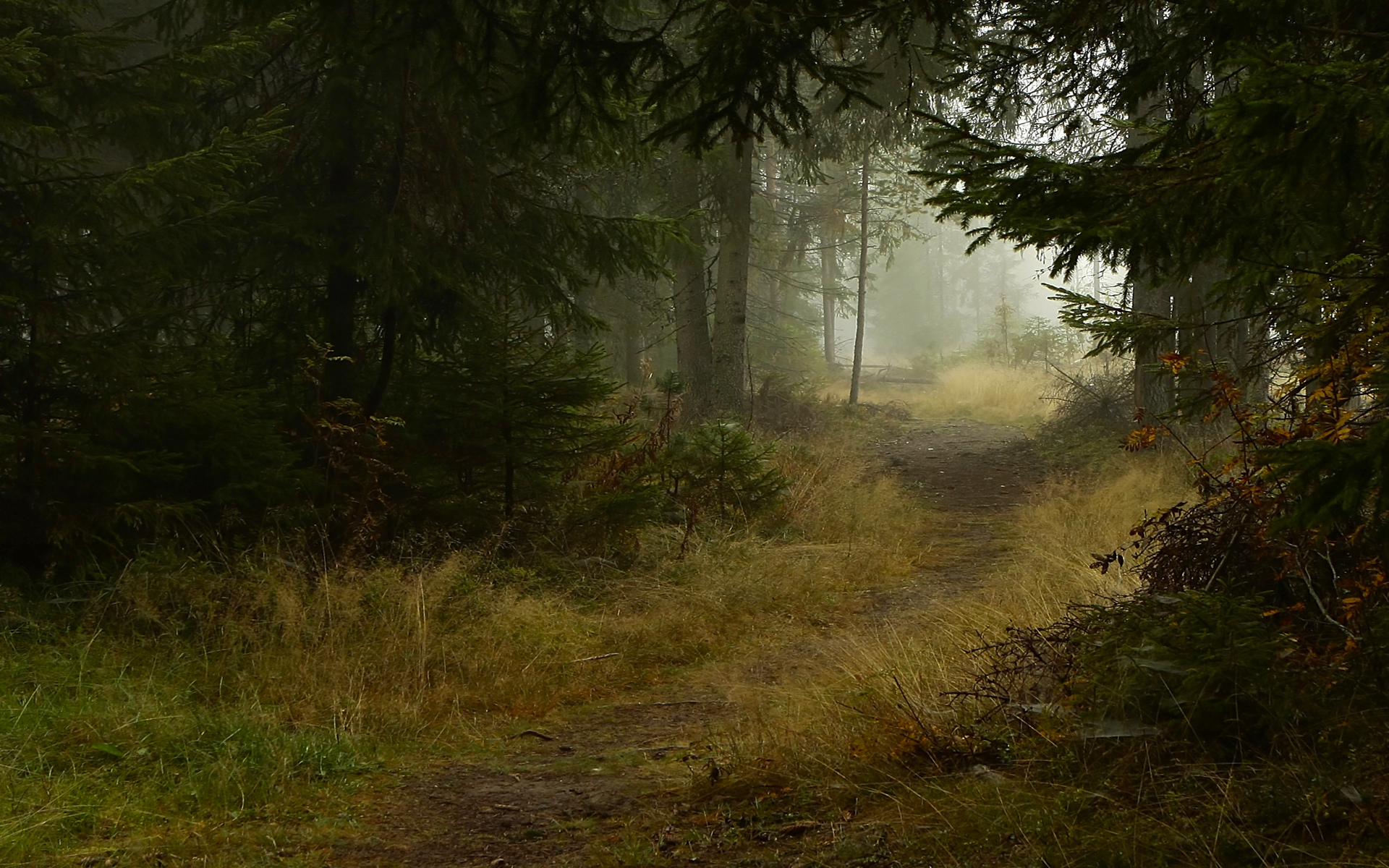 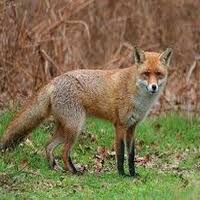 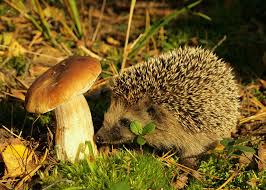 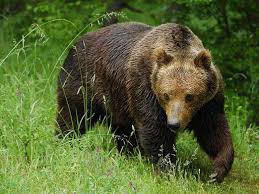 Ёж
Медведь
Лиса
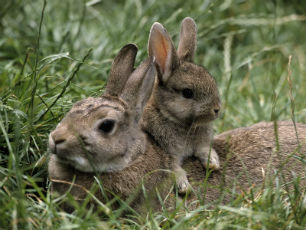 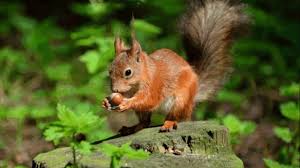 Заяц
Белка
В лесу стоит помнить и о животных
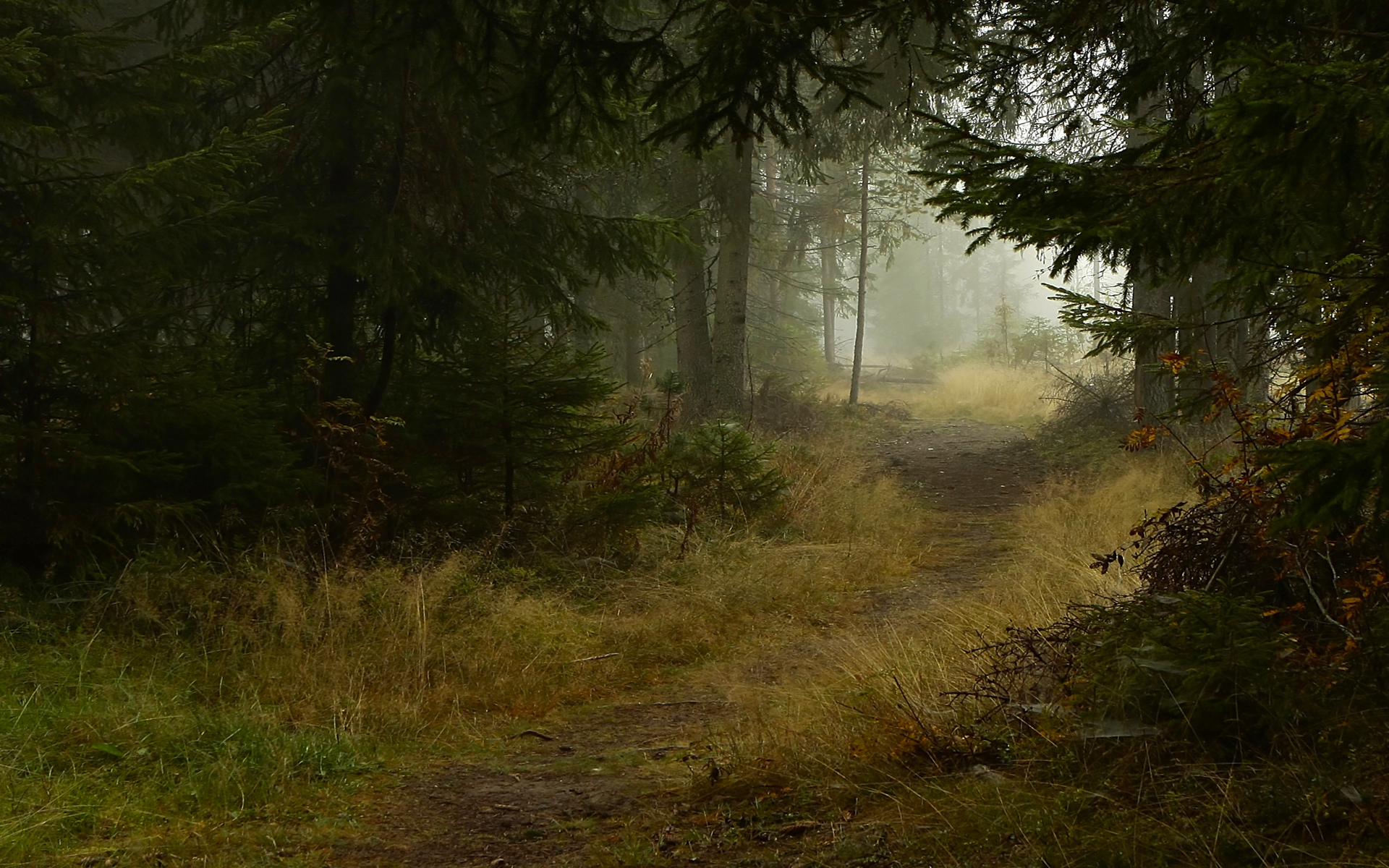 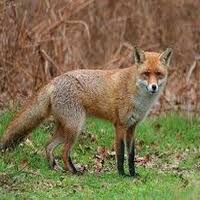 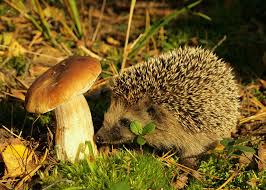 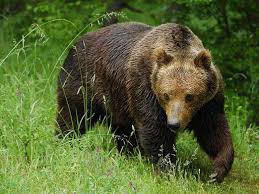 Ёж
Медведь
Лиса
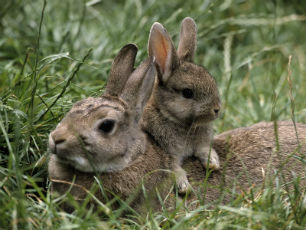 Они могут представлять опасность
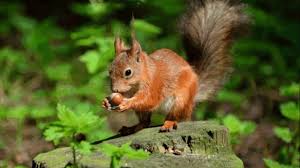 Заяц
Белка
В лесу стоит помнить и о животных
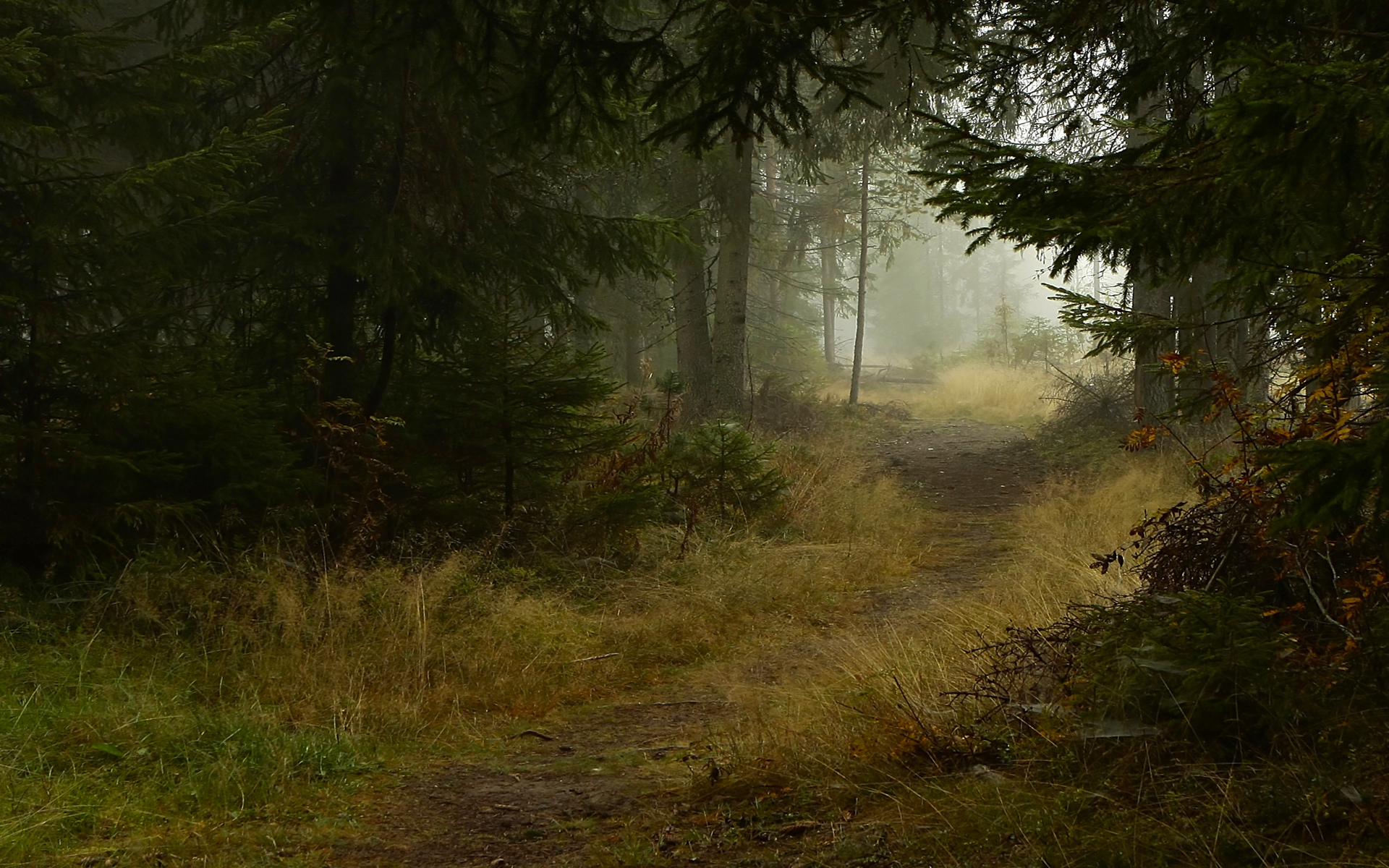 БУДЬ  ВНИМАТЕЛЕН  В ЛЕСУ!



СПАСИБО ЗА ВНИМАНИЕ